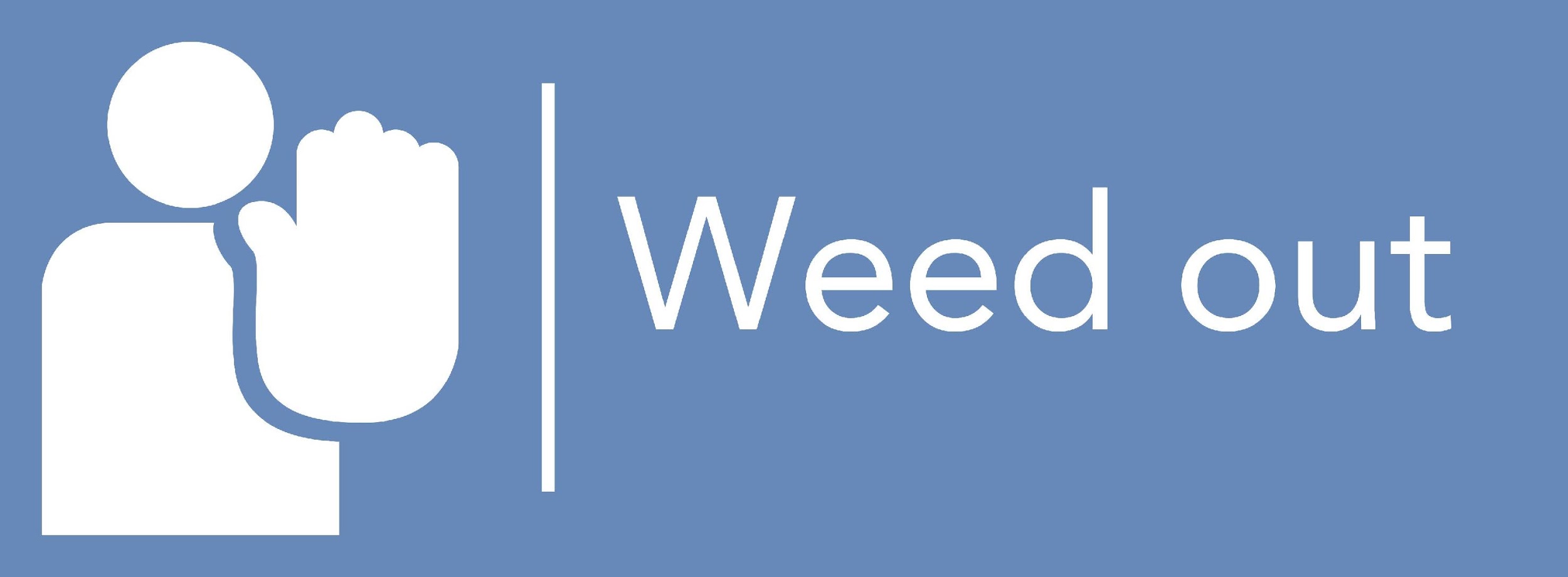 Cēloņi un darbības mehānisms
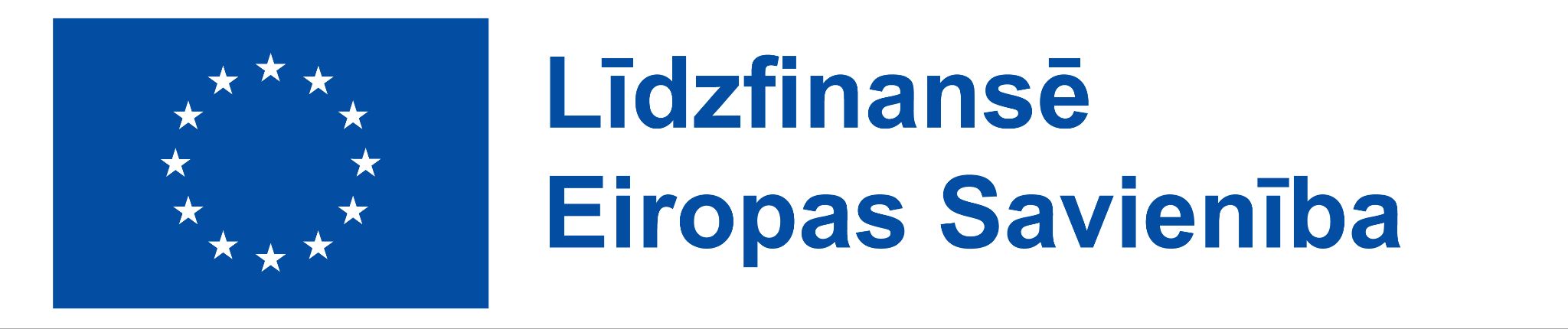 Eiropas Komisijas atbalsts šīs publikācijas sagatavošanai nav uzskatāms par satura apstiprinājumu, kas atspoguļo tikai autoru viedokļus, un Komisija nevar būt atbildīga par tajā ietvertās informācijas jebkādu izmantošanu.
1. nodaļa: Vardarbības un diskriminācijas definīcija, veidi un formas
Apmācību vienības
2. nodaļa: Pamatjēdzieni par dažādības dimensiju kā diskriminācijas cēloni
3. nodaļa: Vardarbības darbavietā riska grupas un nedrošās situācijas
4. nodaļa: Vardarbības darbavietā cēloņi un kultūras ietekme darba vidē mikro-, mezo- un makrolīmenī. Starpkultūru komandu specifika
‹#›
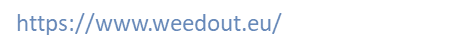 Mācību rezultāti
Spēja atšķirt dažādus vardarbības un diskriminācijas veidus un formas darba vietā
Spēja ņemt vērā daudzveidības dimensijas, lai veicinātu personāla starpkultūru kompetenci un samazinātu diskriminācijas risku
Spēja pārdomāt savas kultūras ietekmi
‹#›
https://www.weedout.eu/
Vardarbības un diskriminācijas definīcija, veidi un formas
1. tēma
1. tēma: Vardarbības un diskriminācijas definīcija, veidi un formas
Vardarbības darbavietā definīcija 

"Incidenti, kad darbinieki tiek ļaunprātīgi izmantoti, viņiem tiek draudēts vai uzbrukts apstākļos, kas saistīti ar viņu darbu, tostarp nokļūšanu uz darbu un no darba, un kas saistīti ar tiešu vai netiešu apdraudējumu viņu drošībai, labklājībai un veselībai" (Eiropas Darba drošības un veselības aizsardzības aģentūra, 2010).
‹#›
https://www.weedout.eu/
1. tēma: Vardarbības un diskriminācijas definīcija, veidi un formas
Vardarbības veidi
Vardarbība no trešajām personām  (klienta vardarbība pret darba ņēmēju).
Darbinieka vardarbība pret citu darbinieku
Noziedzīgs nodoms
Personiskās attiecības
‹#›
https://www.weedout.eu/
1. tēma: Vardarbības un diskriminācijas definīcija, veidi un formas
Vardarbības veidi
Psiholoģiskā vardarbība 
Fizioloģiskā/fiziskā vardarbība
Seksuālā vardarbība 
Diskriminācija
‹#›
https://www.weedout.eu/
Dažādības dimensija kā diskriminācijas cēlonis: pamatjēdzieni
2. tēma
2. tēma: Dažādības dimensija kā diskriminācijas cēlonis: pamatjēdzieni
Diskriminācijas definīcija  

Nevienlīdzīga attieksme pret personu vai personu grupu, pamatojoties uz tādām personīgām īpašībām kā dzimums, rase, ādas krāsa, nacionālā vai sociālā izcelsme, reliģija, valoda vai uzskati.
‹#›
https://www.weedout.eu/
2. tēma: Dažādības dimensija kā diskriminācijas cēlonis: pamatjēdzieni
Diskriminācijas veidi un formas  
Tiešā diskriminācija
Netieša diskriminācija
Uzmākšanās
Viktimizācija
‹#›
https://www.weedout.eu/
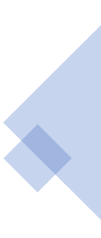 Iekļaušana ir būtiska uzņēmējdarbībai
Labi pārvaldīta daudzveidība sniedz priekšrocības, kas palielina panākumus
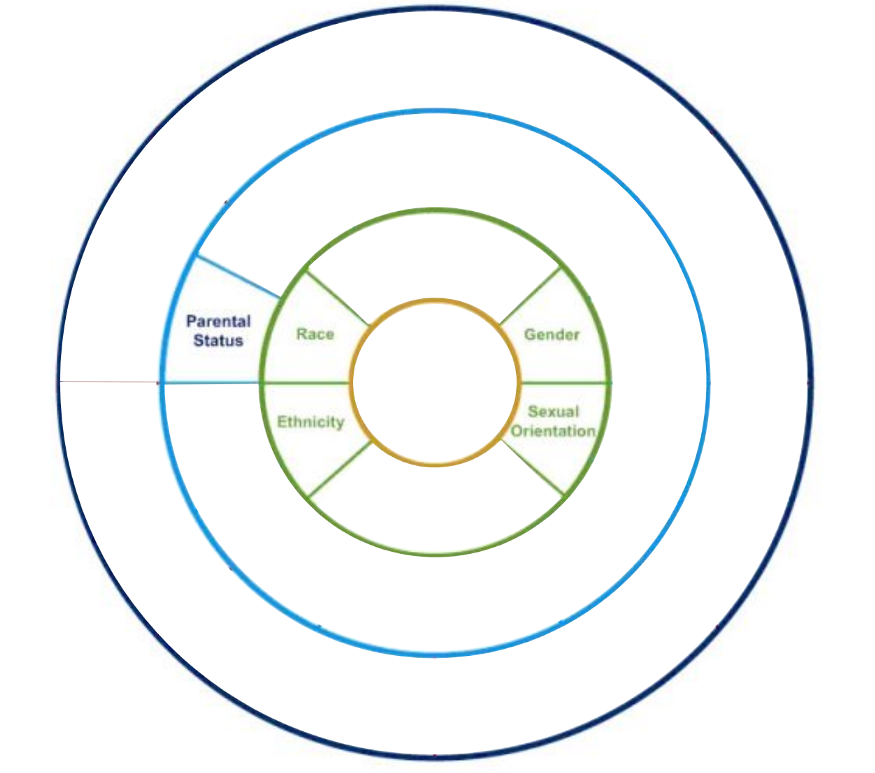 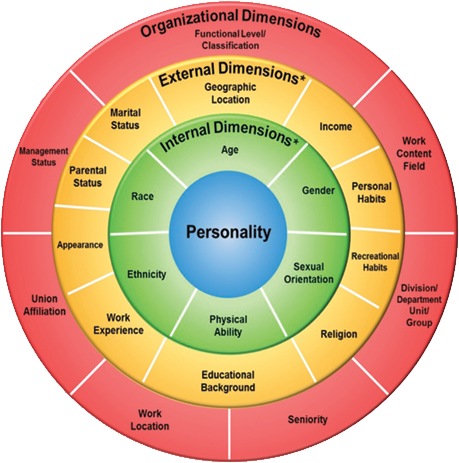 Pašlaik tiek uzskatīts, ka sakarība attiecas tikai uz šo atribūtu apakškopu.
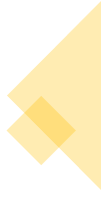 Gardensvarca un Rowe izveidotais dažādības modelis FOUR LAYERS OF DIVERSITY ir ietekmējis un paplašinājis 
sarunas par daudzveidību. Tas nosaka toni iekļaušanai, atspoguļojot katra cilvēka realitāti organizācijā.
‹#›
Četru daudzveidības slāņu modelis
Kā to vislabāk pārvaldīt, lai izmantotu potenciālos ieguvumus? 
Savā būtībā daudzveidība ir saistīta ar iekļaušanu un izslēgšanu.
Četri daudzveidības slāņi tiek izmantoti, lai formulētu jautājumus un veicinātu diskusijas, kā arī iesaistīšanos daudzveidības pārvaldībā. 
Daudzveidības dimensijas bieži tiek attēlotas četros apļos. 
Visi šie aspekti atspoguļo jomas, kurās var būt gan līdzības un kopsaucēji, gan arī atšķirības. 
Ja šīs atšķirības tiek labi pārvaldītas, tās var sniegt jaunas perspektīvas, idejas un viedokļus, kas nepieciešami organizācijai. 
Nepareizi pārvaldīti aspekti var radīt konfliktu un nesaprašanos, kas apgrūtina komandas darbu, samazina produktivitāti un kavē efektivitāti. 
Lai maksimāli palielinātu spēju pārvaldīt šo sarežģīto atšķirību kopumu, organizācijām ir nepieciešama sistēma un stratēģija.
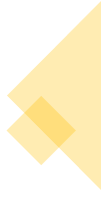 ‹#›
Četru daudzveidības slāņu modelis
Lai organizācija spētu tikt galā ar kompleksām kultūras pārmaiņām, tai jākoncentrējas uz trim jomām: 
	(1) individuālā attieksme un uzvedība, 
	(2) vadības prasmes un prakses un 
	(3) organizācijas vērtības un politika.
 Lai īstenotu kultūras pārmaiņas, tiek ierosināts šāds septiņu soļu process. Šie posmi bieži vien var notikt vienlaicīgi.
1. POSMS: IZPILDVARAS APŅEMŠANĀS SASTĀDĪŠANA
II POSMS: VĒRTĒJUMS
III POSMS: DAUDZVEIDĪBAS PADOME
IV POSMS: SISTĒMAS IZMAIŅAS
V POSMS: APMĀCĪBA
VI POSMS: MĒRĪJUMI UN NOVĒRTĒŠANA
VII POSMS: INTEGRĀCIJA
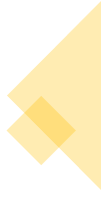 ‹#›
2. tēma: Dažādības dimensija kā diskriminācijas cēlonis: pamatjēdzieni
‹#›
https://www.weedout.eu/
2. tēma: Dažādības dimensija kā diskriminācijas cēlonis: pamatjēdzieni
Ar likumu aizsargātās pazīmes : 
Vecums
Rase
Dzimums
Dzimuma maiņa 
Invaliditāte 
Grūtniecība un maternitāte 
Laulība un civilās partnerattiecības
Reliģija vai pārliecība 
 Seksuālā orientācija
‹#›
[Speaker Notes: Iekļaut avotu
Norādiet, vai tas ir valsts, ES utt.]
Vardarbības darbavietā riska grupas un nedrošās situācijas
3. tēma
3. tēma: Vardarbības darbavietā riska grupas un nedrošās situācijas
Neaizsargātas darba ņēmēju grupas: 
Sievietes 
Nepilnas slodzes darbinieki
Jaunie darba ņēmēji un pagaidu darbinieki
Imigranti un etniskās minoritātes
‹#›
3. tēma: Vardarbības darbavietā riska grupas un nedrošās situācijas
Neaizsargātas situācijas: 
Garas maiņas, neregulārs un neparasts darba laiks.
Nestabili ienākumi
Neoficiālā ekonomika
Naktsdzīves apmeklētāju apkalpošana
Stress un spiediens 
Kontroles trūkums darbā 
Izdegšana
Darba vieta atrodas rajonā ar augstu noziedzības līmeni
‹#›
4. tēma
Vardarbības darbavietā cēloņi un kultūras ietekme darba vidē mikro-, mezo- un makrolīmenī ; starpkultūru komandu specifika.
1
4. tēma: Vardarbības darbavietā cēloņi un kultūras ietekme darba vidē mikro-, mezo- un makrolīmenī; starpkultūru komandu specifika.
Vides faktori bieži vien aprobežojas ar organizatoriskās vides faktoriem, piemēram, kultūru.
Sociālekonomiskais statuss (piemēram, nabadzība, bezdarbnieki utt.) bieži ir saistīts ar vardarbīgiem noziegumiem.
Viens no stresa faktoriem, kam ir pierādīta korelācija ar agresiju darbavietā, ir sociālās pārmaiņas (kas parasti ir saistītas ar politiskiem jautājumiem).
‹#›
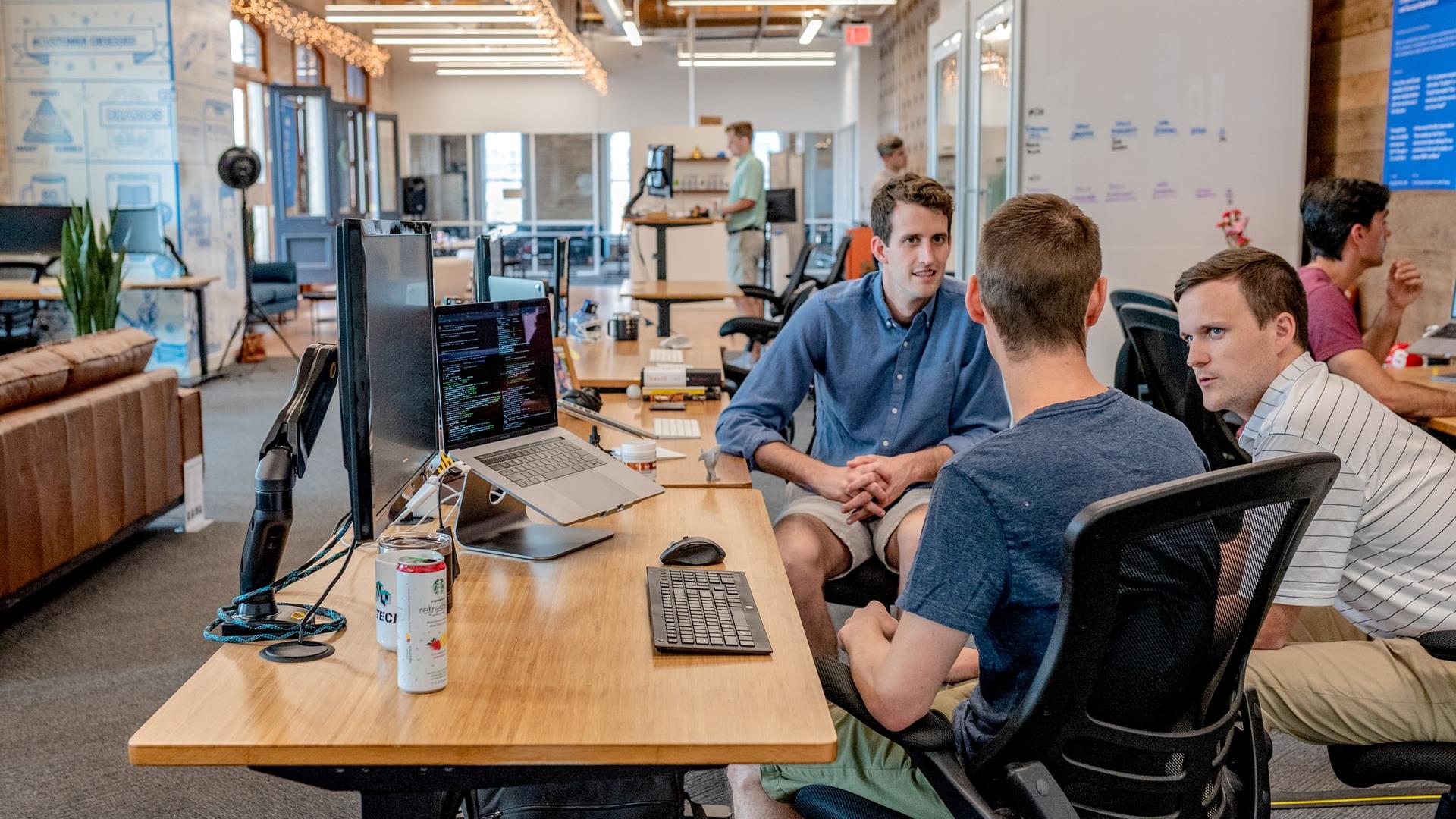 Nodarbības klasē: 
(20 minūtes)
Pamatojoties uz šīs nodaļas materiālu, grupās pa 3 cilvēkiem atsauciet atmiņā un pierakstiet visus diskriminācijas veidus un ar likumu aizsargātās pazīmes.
‹#›
Atsauces: 

Argrusa, J. F., Coats, W., Tanner, J. un Leong, J. S. L. L. (2002): Honkonga un Ņūorleāna: (Francija, Londona): salīdzinošs pētījums par restorānu darbinieku priekšstatiem par seksuālu uzmākšanos. International Journal of Hospitality and Tourism Administration, 3, 3, 19-31. 
Argrusa, J. F., Coats, W., Tanner, J. un Leong, J. S. L. L. (2002): Honkonga un Ņūorleāna: (Francija, Londona): salīdzinošs pētījums par restorānu darbinieku priekšstatiem par seksuālu uzmākšanos. International Journal of Hospitality and Tourism Administration, 3, 3, 19-31. 
Baron, R. A., & Neuman, J. H. (1996). Vardarbība darba vietā un agresija darba vietā: Evidence on their relative frequency and potential causes. Agresīva uzvedība: International Society for Research on Aggression, 22(3), 161-173.
Di Martino, V., Hoel, H. un Cooper, C. L. (2003): Vardarbība un uzmākšanās darbavietā: Literatūras apskats. Eiropas Dzīves un darba apstākļu uzlabošanas fonds: Dublina: .
Hoel, H. (1993): The question of union democracy in the Norwegian hotel and catering industry. Nepublicēts maģistra darbs, Salfordas Universitāte, Apvienotā Karaliste Hoel, H. (2002): Mobings darbā Lielbritānijā. Nepublicēts doktora disertācijas darbs.
Hoel, H. (1993): The question of union democracy in the Norwegian hotel and catering industry. Nepublicēts maģistra darbs, Salfordas Universitāte, Apvienotā Karaliste.
Hotel and Caterer (1995): Neil Savage vēstule, 12. oktobris, 40.-42. lpp.
‹#›
https://springinstitute.org/whats-difference-multicultural-intercultural-cross-cultural-communication/
https://www.hrsolutions-uk.com/4-types-of-discrimination/
https://www.ilo.org/wcmsp5/groups/public/---ed_dialogue/---sector/documents/publication/wcms_161998.pdf
https://www.nabet.us/proceedings-archive/NABET-Proceedings-2018.pdf#page=121
https://www.personio.com/hr-lexicon/types-of-discrimination/#1
Jackson, S. E. (1992). "Komandas sastāvs organizācijas vidē: Issues in managing an increasingly diverse work force" in Group process and productivity. Eds. S. Worchel, W. Wood un J. A. Simpson (Newbury Park, CA: Sage), 136-180.
Karasek, (1979): K. Karekas: Darba prasības, darba lēmumu pieņemšanas brīvība un garīgā slodze: ietekme uz darba vietu pārveidi. Administrative Science Quarterly, 24, 285-330.
Lankford, A. (2013). Pašnāvnieku teroristu un pašnāvnieku, šāvēju darbavietās un skolās ASV no 1990. līdz 2010. gadam salīdzinošā analīze. Homicide Studies, 17(3), 255-274.
Peterson, R. D., Krivo, L. J., & Harris, M. A. (2000). Nelabvēlīgā situācija un vardarbīgi noziegumi kaimiņos: Vai vietējām institūcijām ir nozīme? Journal of Research In Crime And Delinquency, 37(1), 31-63.
University, USU (2016) Understanding the dimensions of diversity, USU. Pieejams: https://extension.usu.edu/employee/diversity/dimensions-of-diversity.
‹#›
Zagenczyk, T. J., Murrell, A. J., & Gibney, R. (2008). Fiziskās darba vides ietekme uz individuālā un grupas līmeņa sociālā kapitāla veidošanos. International Journal of Organizational Analysis, 15(2), 119-135.
Zohar, D. (1994): D. Zohar (Zohar): Darba stresa profila analīze viesnīcu nozarē. International Journal of Hospitality Management, 13, (3), 219-231.
‹#›
Projekta partneri
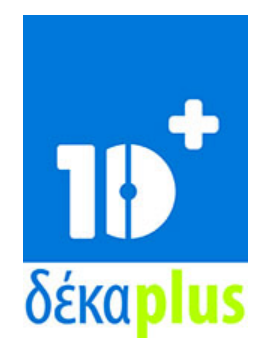 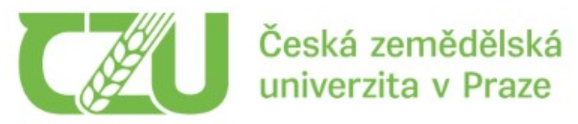 DEKAPLUS
Kipra
Čehijas Dzīvības zinātņu universitāte PrāgāČehijas Republika
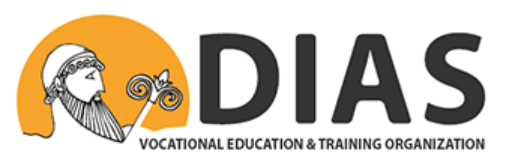 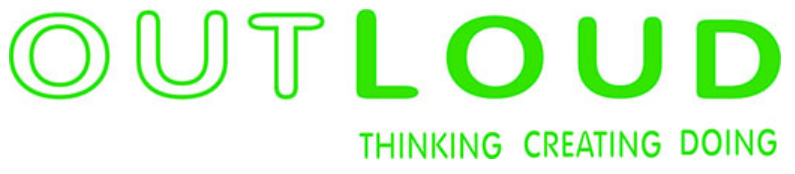 DIASGrieķija
OUT LOUD
Latvija
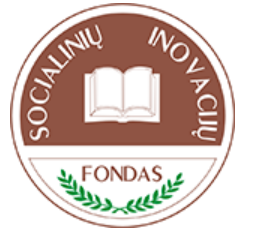 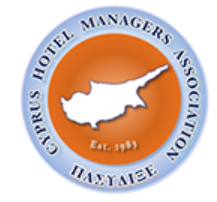 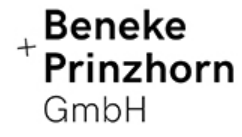 Sociālās inovācijas fondsLietuva
Panciprinas viesnīcu vadītāju asociācijaKipra
Beneke & Prinzhorn GmbHVācija
‹#›
https://www.weedout.eu/